도서 판매 시스템
팀장 - 20020933 이상제
20020426 김호재
20021341 최문선
20030797 안영훈
목차
시스템 구조도

UseCase

클레스 설계

주요 자료구조

주요 함수 명세

User Interface
시스템 구조도
시스템 구조도
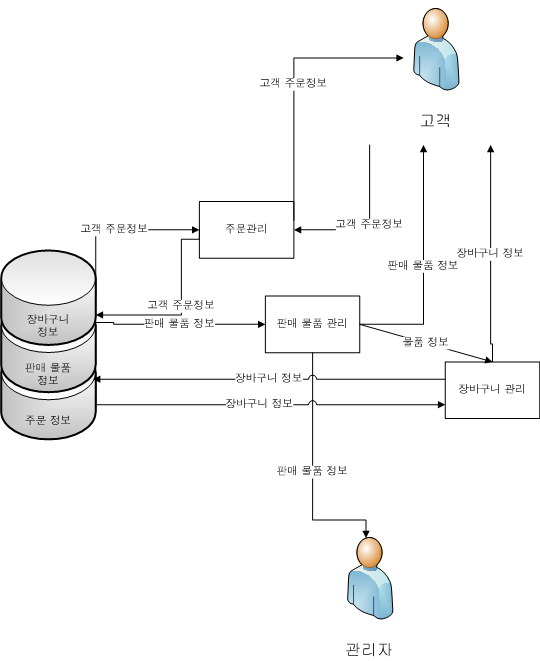 UseCase
Use Case Diagrams
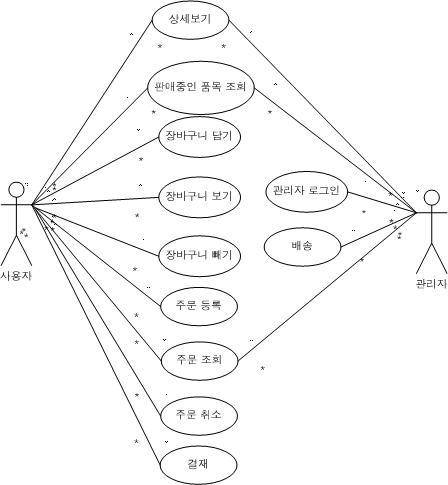 Use Case Descriptions
Use Case Descriptions - 계속
Use Case Descriptions - 계속
Use Case Descriptions - 계속
Use Case Descriptions - 계속
Use Case Descriptions - 계속
Use Case Descriptions - 계속
Use Case Descriptions - 계속
Use Case Descriptions - 계속
Use Case Descriptions - 계속
Use Case Descriptions - 계속
클레스 설계
Class Diagrams
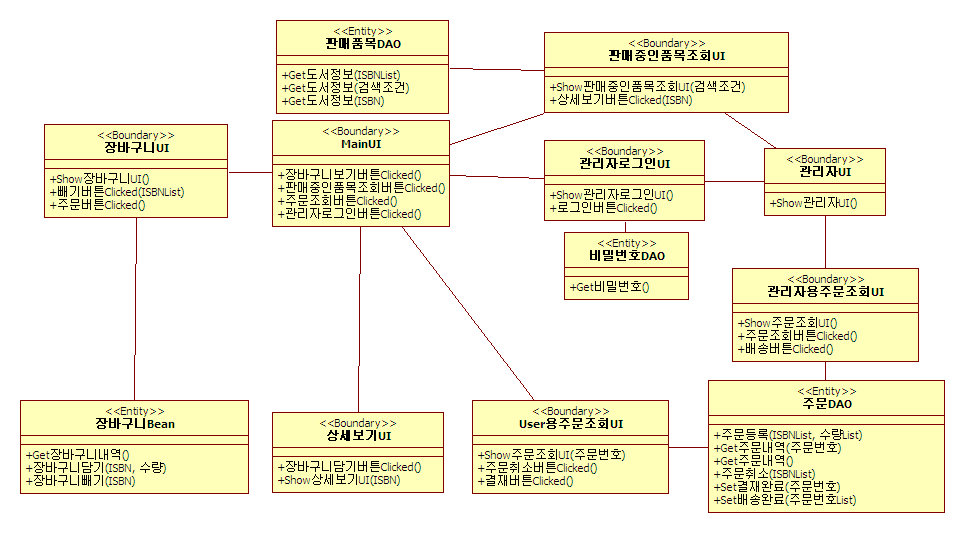 Activity Diagram
Sequence Diagrams - 계속
판매 중인 품목 조회
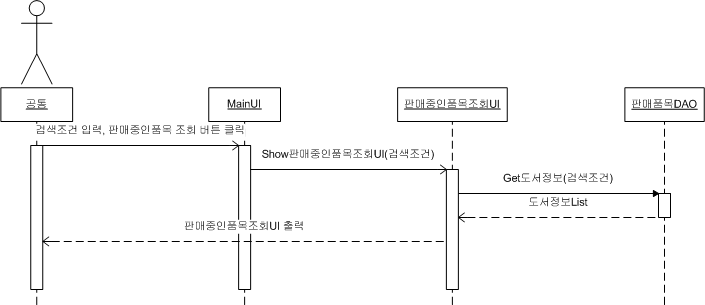 Sequence Diagrams - 계속
판매 품목 상세 보기
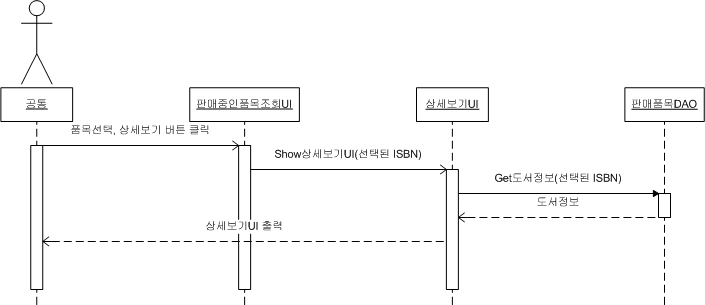 Sequence Diagrams - 계속
장바구니 보기
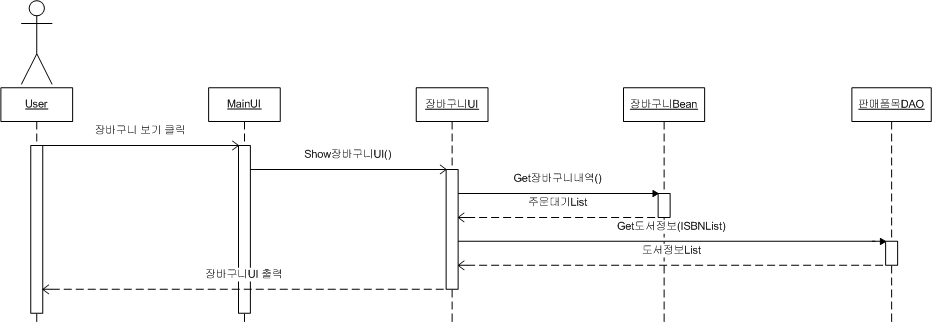 Sequence Diagrams - 계속
장바구니 담기
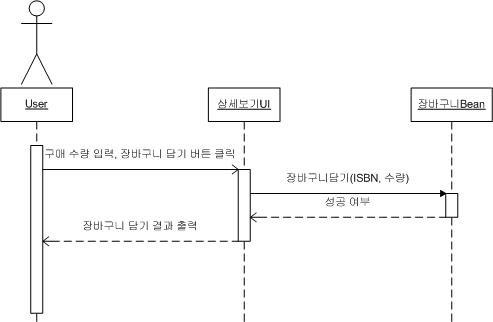 Sequence Diagrams - 계속
장바구니 빼기
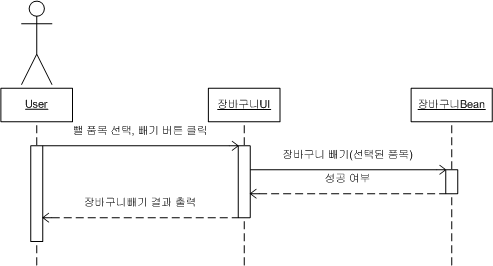 Sequence Diagrams - 계속
주문 등록
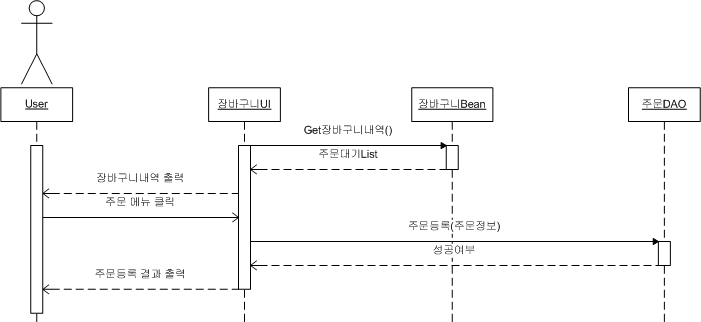 Sequence Diagrams - 계속
주문 조회
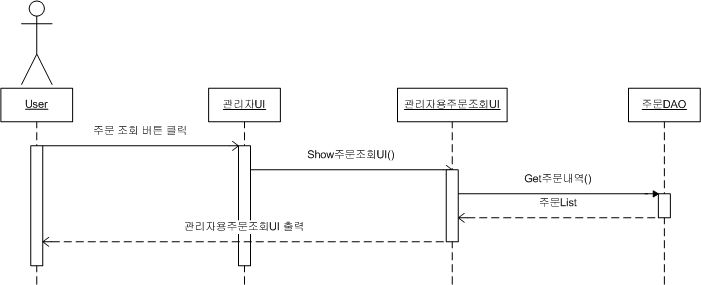 Sequence Diagrams - 계속
주문 취소
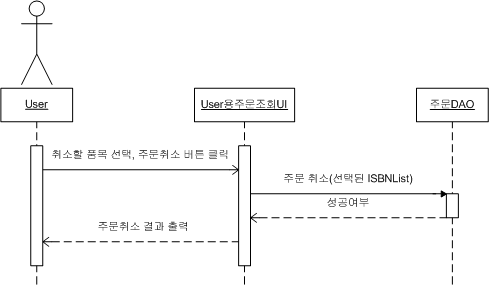 Sequence Diagrams - 계속
결제
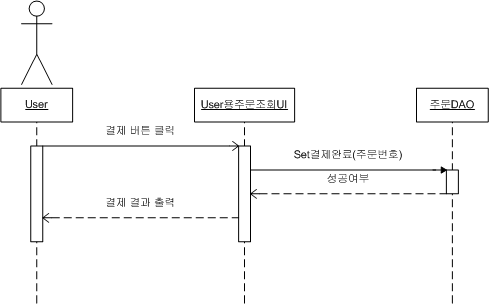 Sequence Diagrams - 계속
관리자 로그인
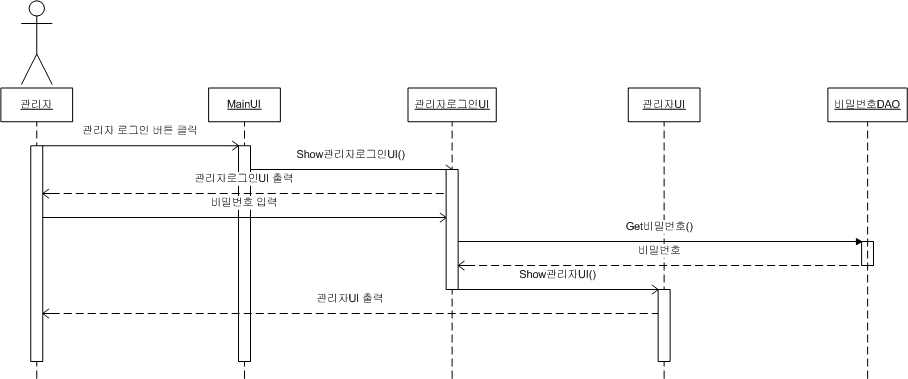 주요 자료 구조
주요 함수 명세
주요 함수 명세 - 품목조회
주요 함수 명세 - 도서정보조회
주요 함수 명세 - 판매품목상세보기
주요 함수 명세 – 장바구니 보기
주요 함수 명세 – 장바구니 내역조회
주요 함수 명세 – 장바구니 담기
주요 함수 명세 – 장바구니 빼기
주요 함수 명세 – 주문 등록
주요 함수 명세 – 주문 조회
주요 함수 명세 – 주문 내역 조회
주요 함수 명세 – 주문 취소
주요 함수 명세 – 결제
주요 함수 명세 – 관리자 로그인
주요 함수 명세 – 배송
User Interface
User Interface – 사용자 메인 화면
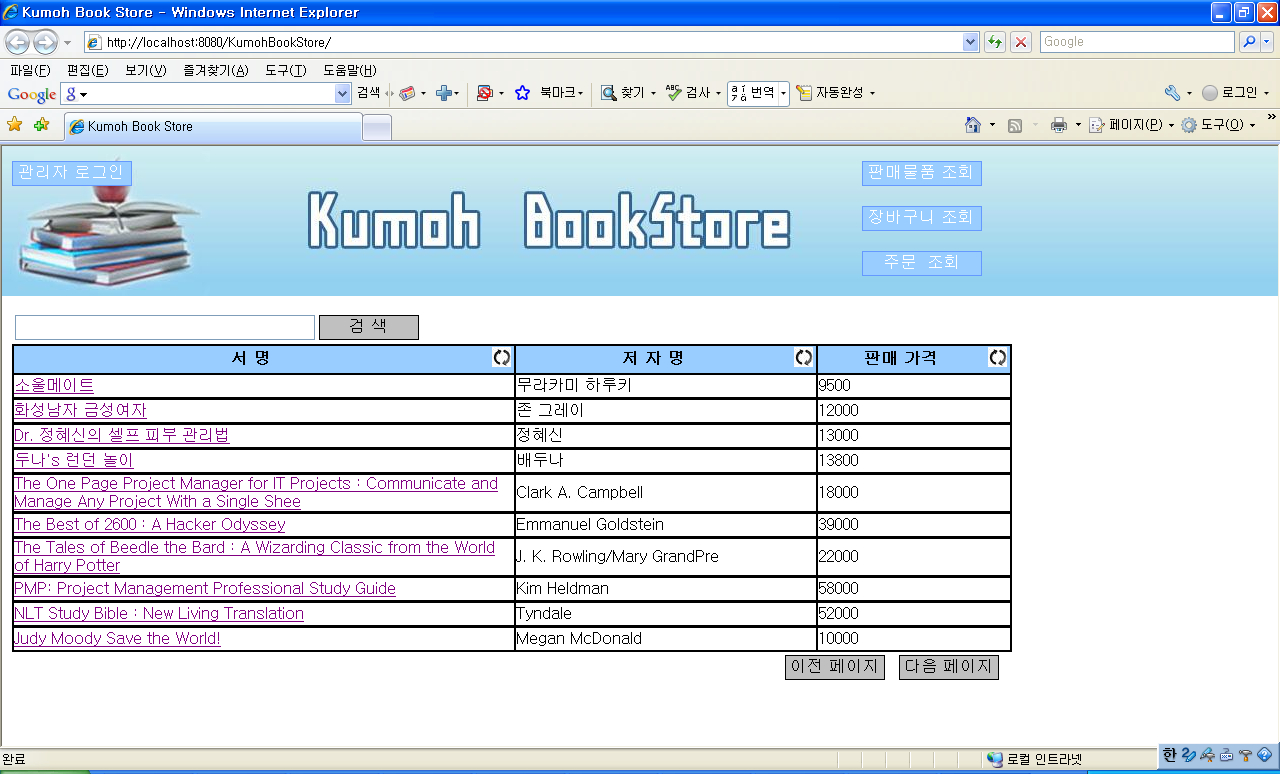 User Interface- 도서 검색 화면
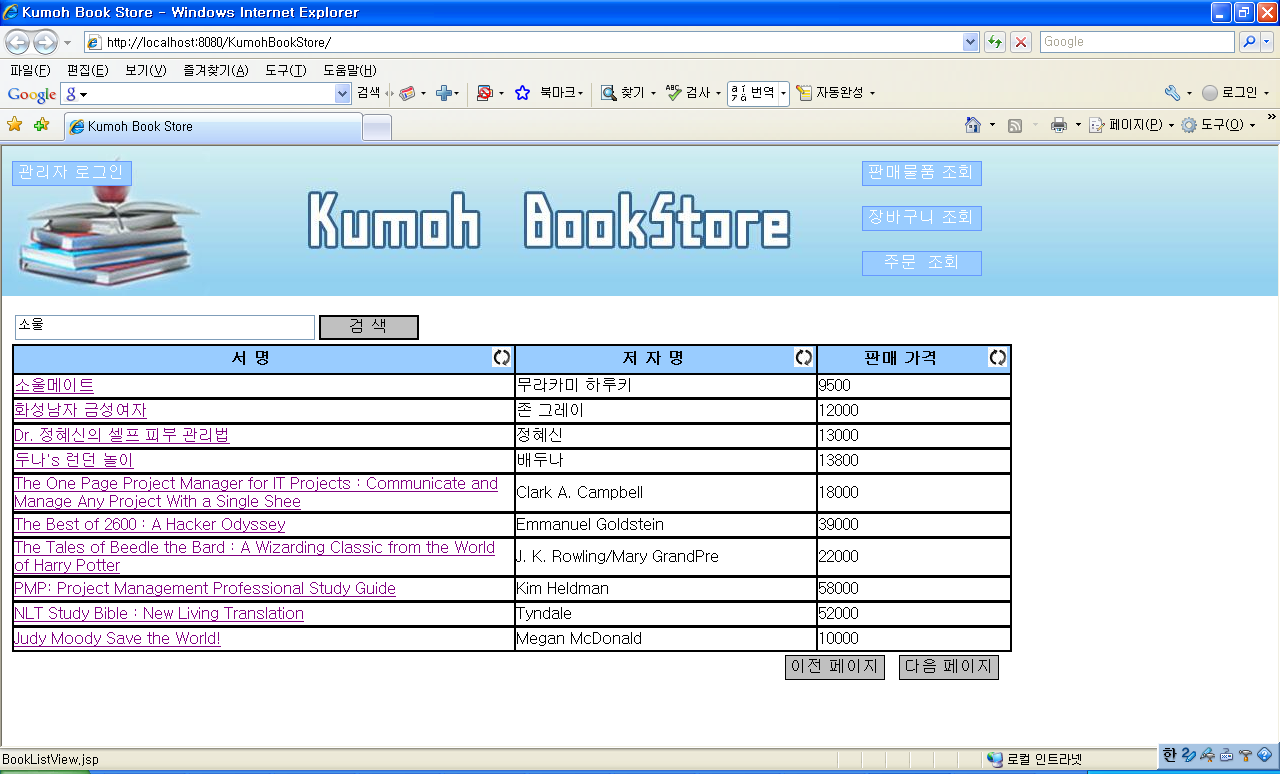 User Interface – 도서 검색 결과
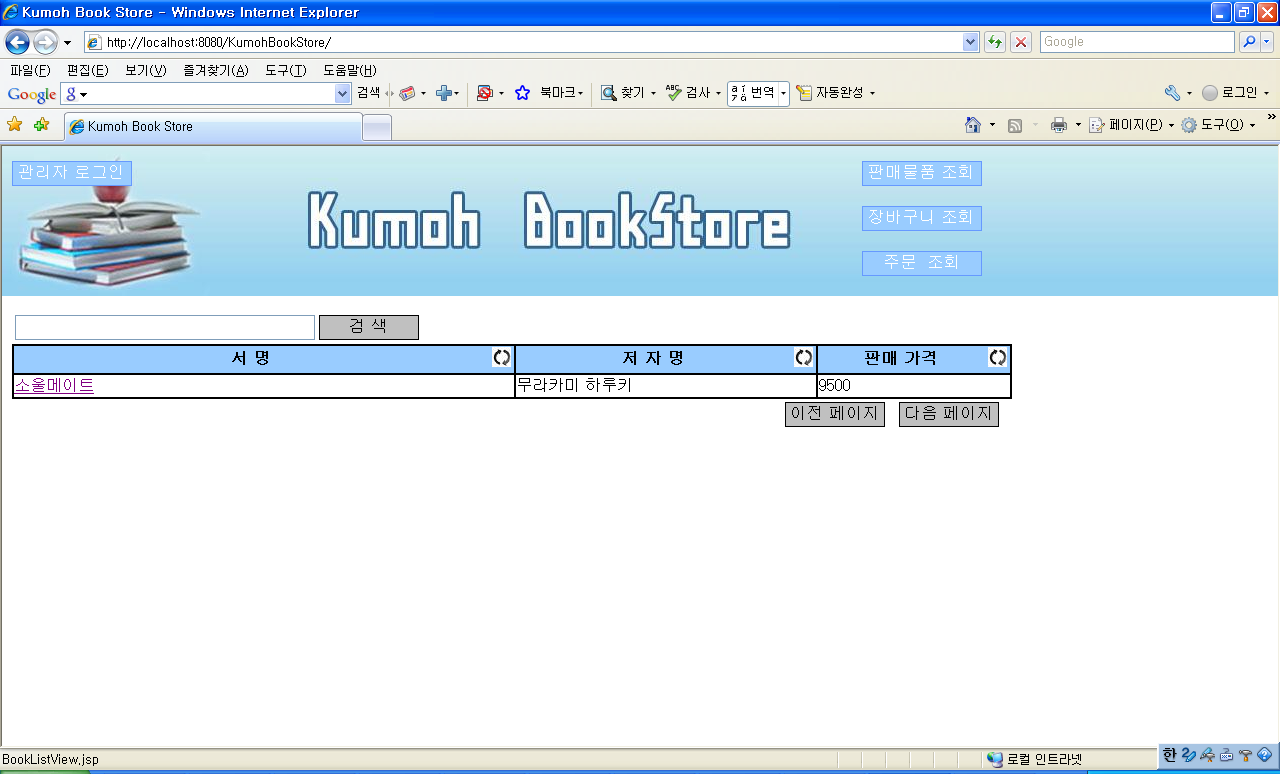 User Interface – 도서 상세 보기
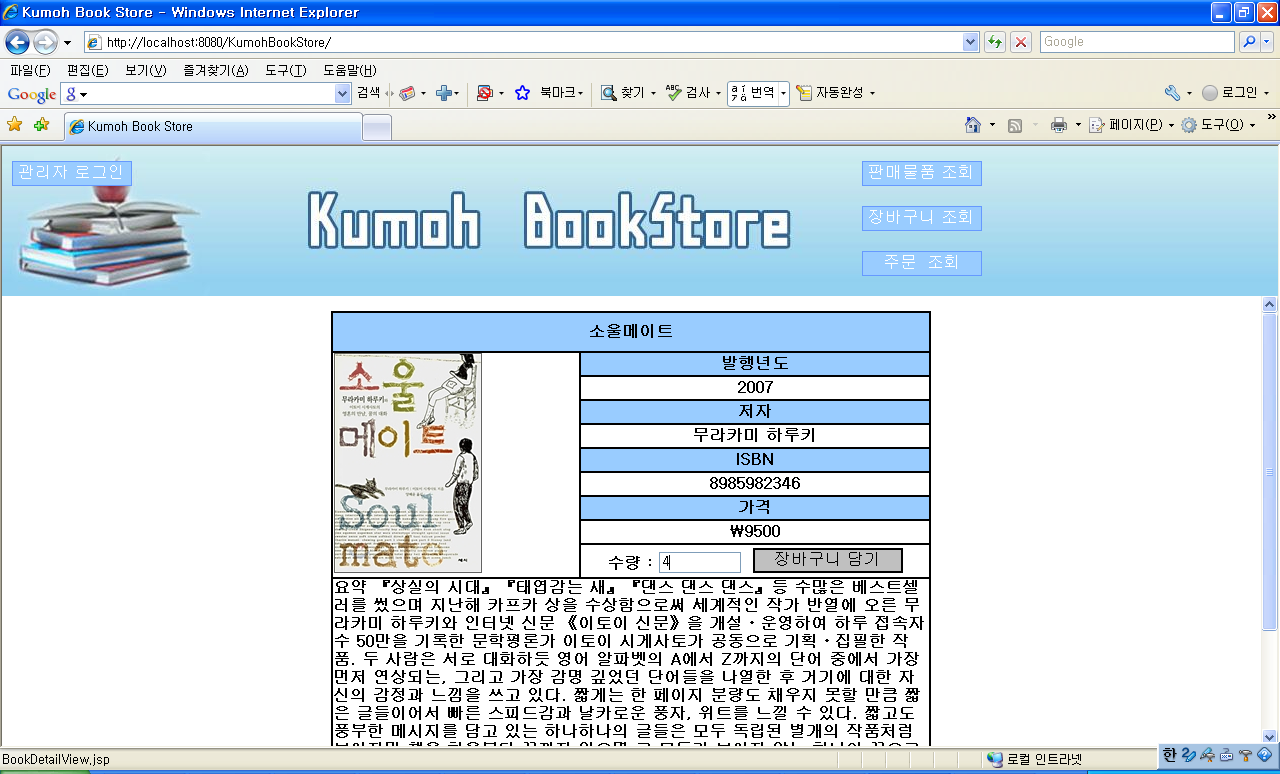 User Interface – 장바구니 담기 결과
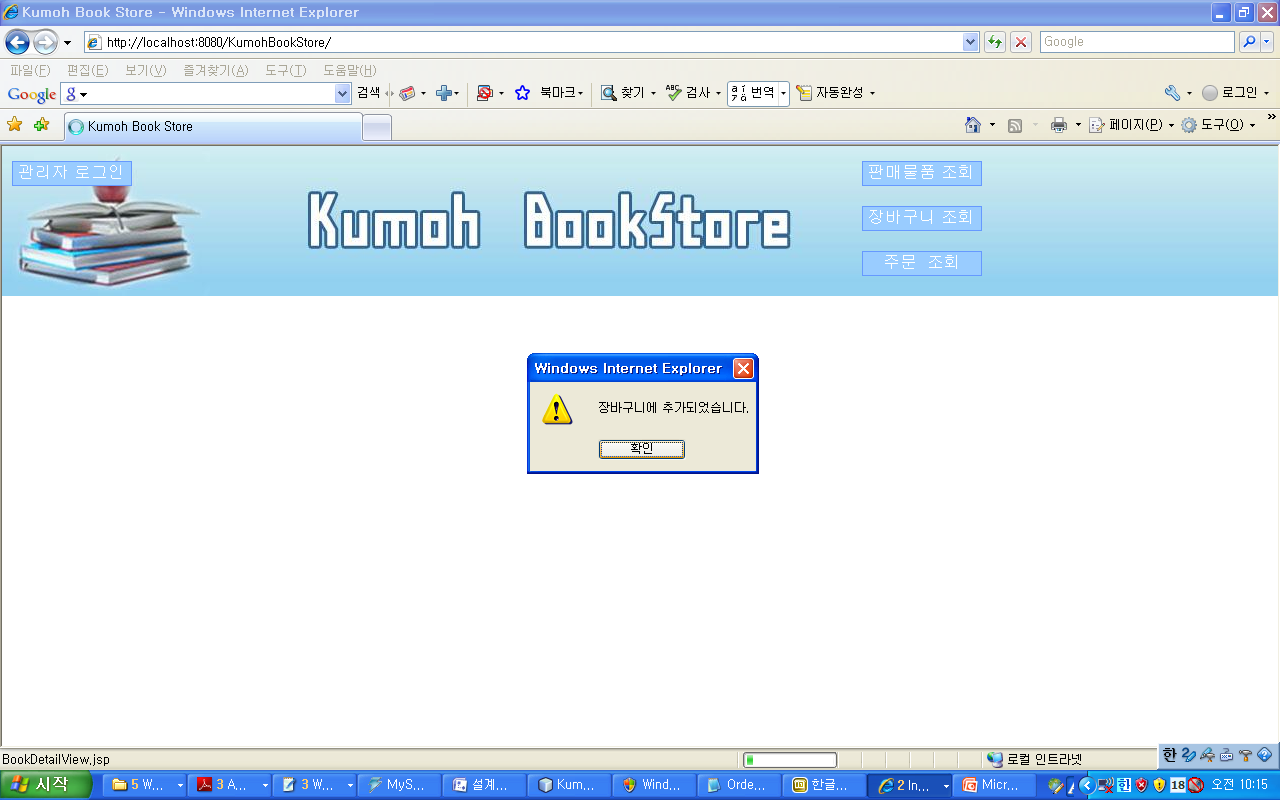 User Interface – 장바구니 조회(빼기전)
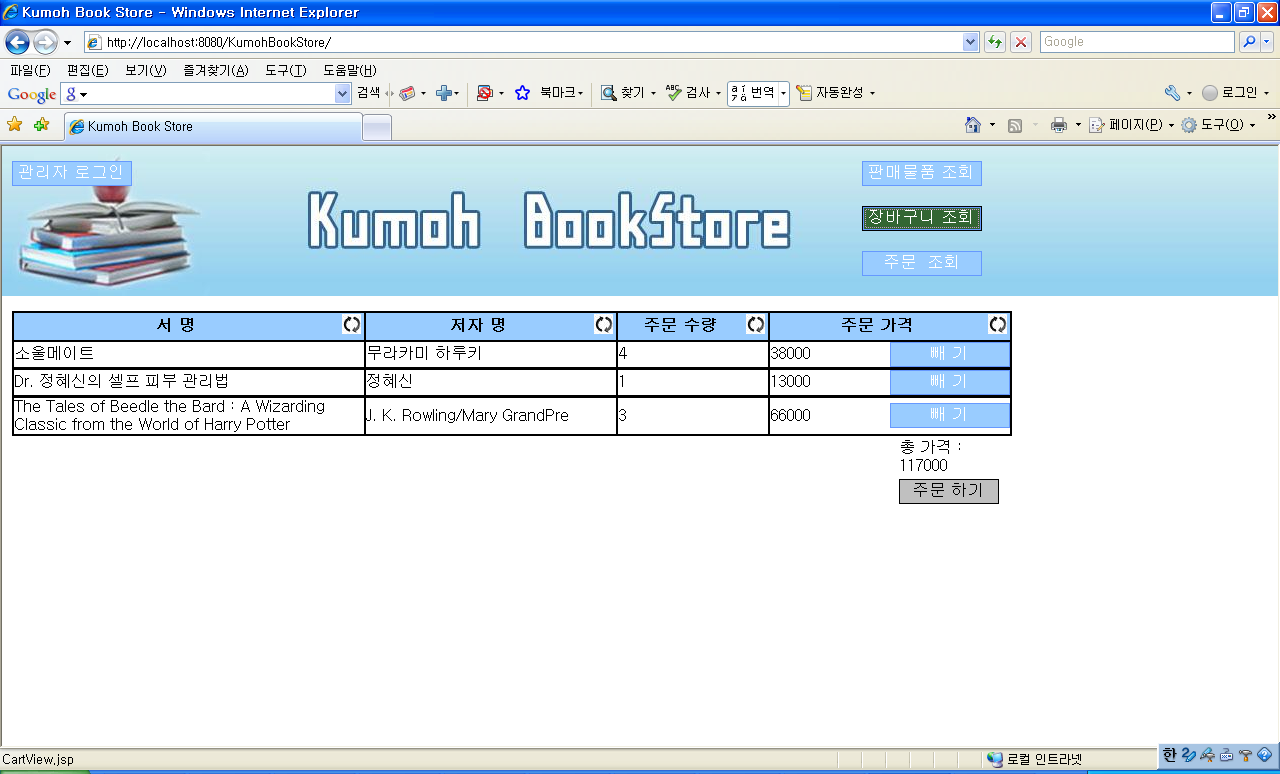 User Interface – 장바구니 조회(빼기후)
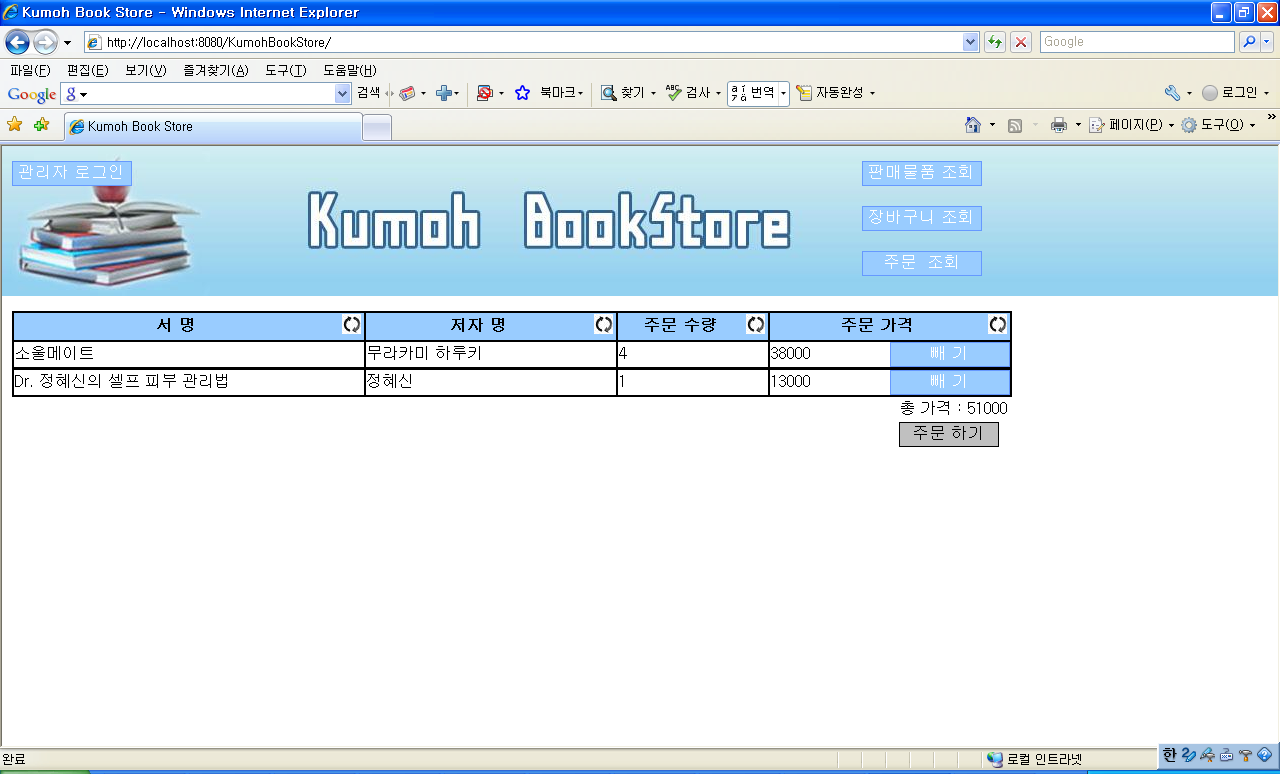 User Interface – 주문 화면
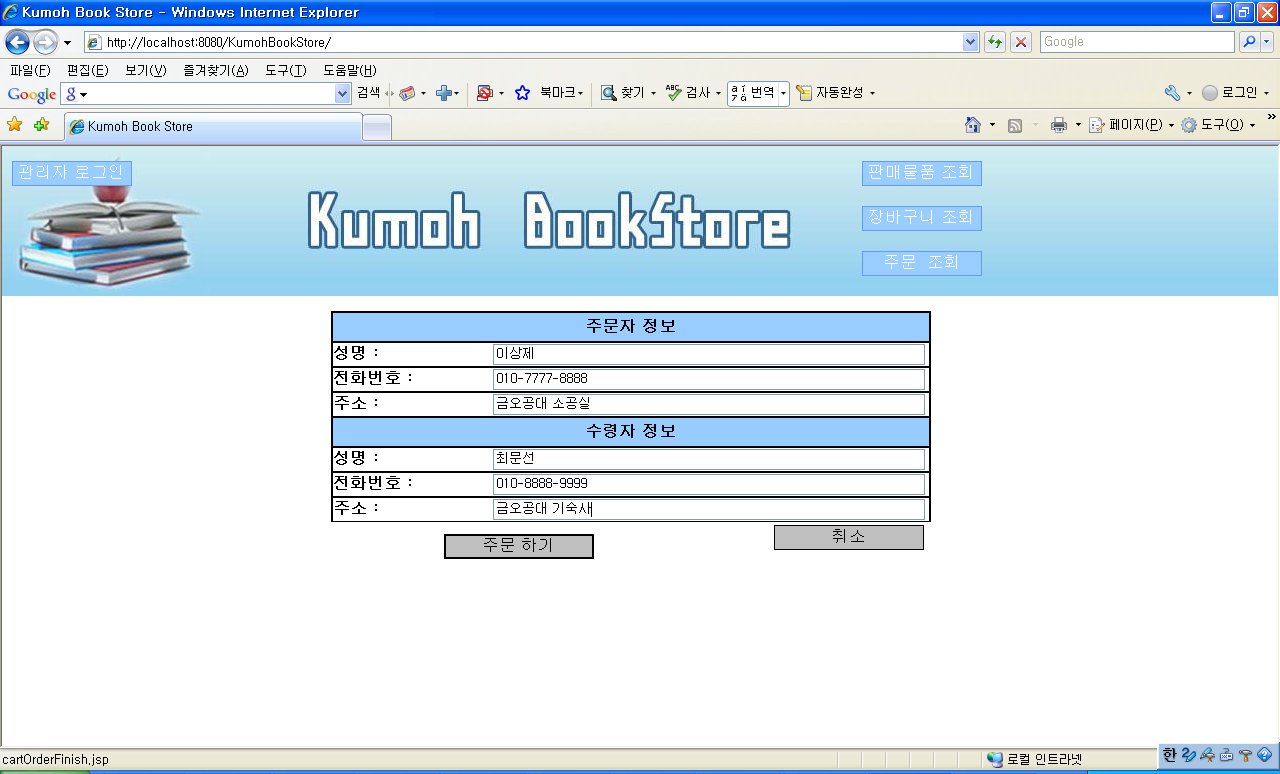 User Interface – 주문 결과
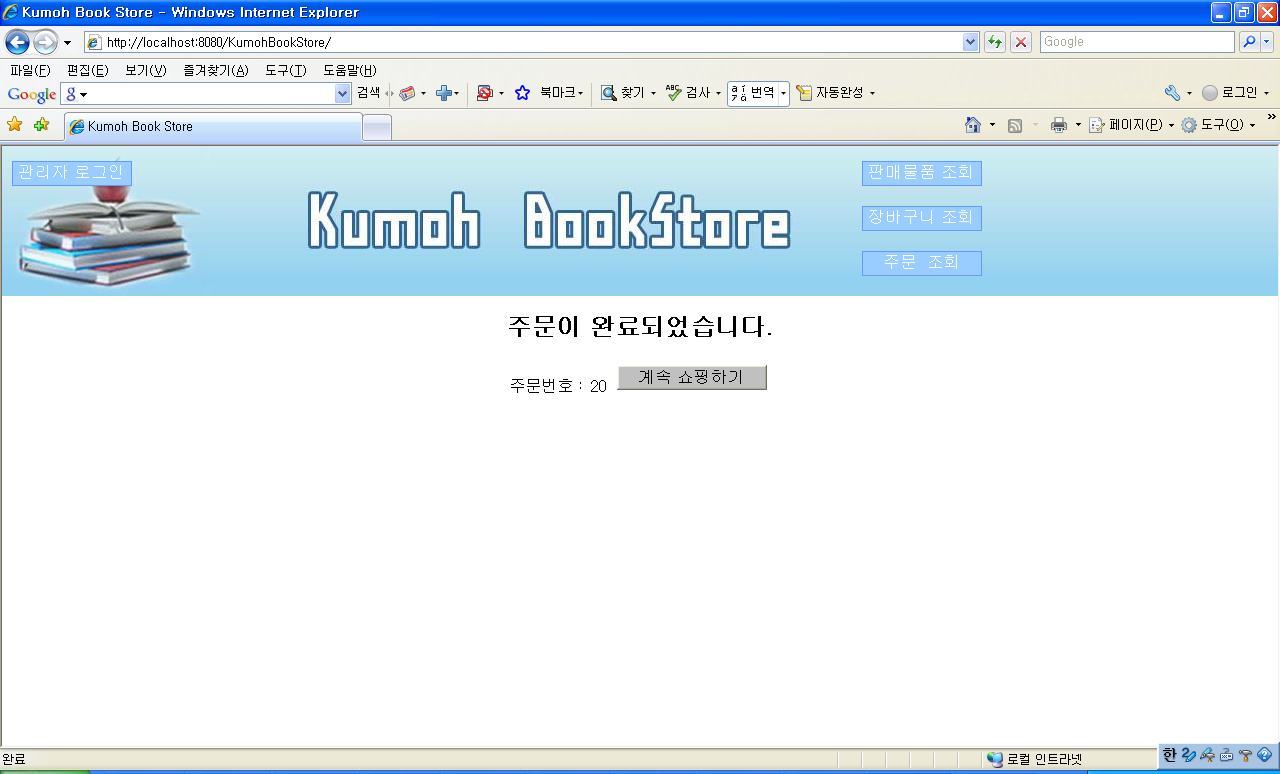 User Interface – 주문 내역 조회
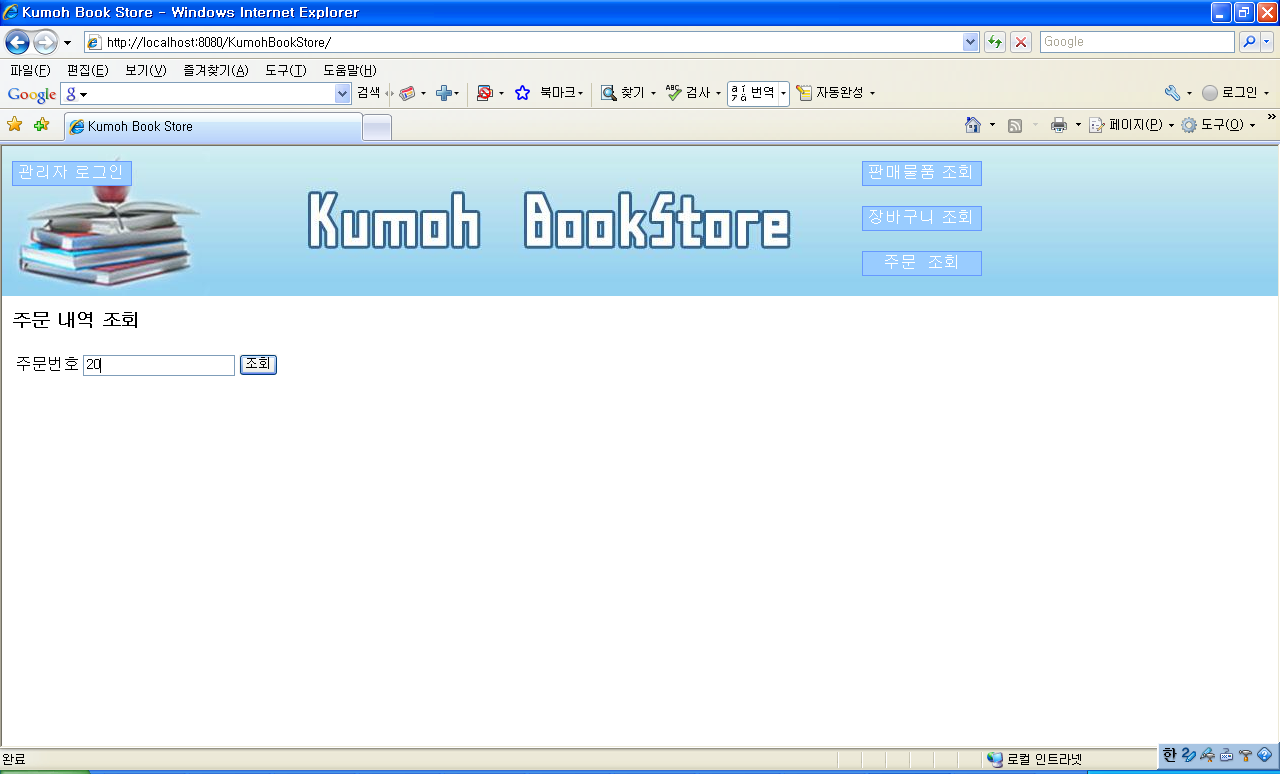 User Interface – 주문 내역 조회 화면
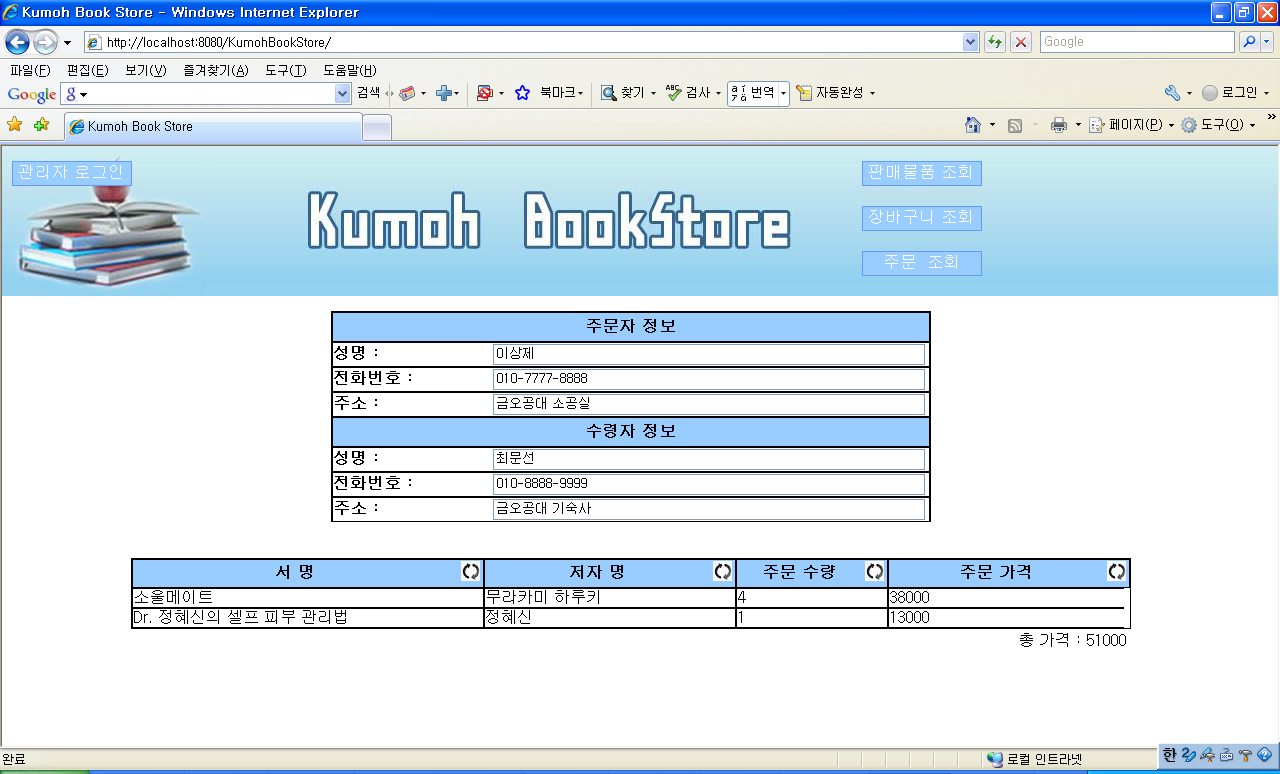 User Interface – 관리자 로그인
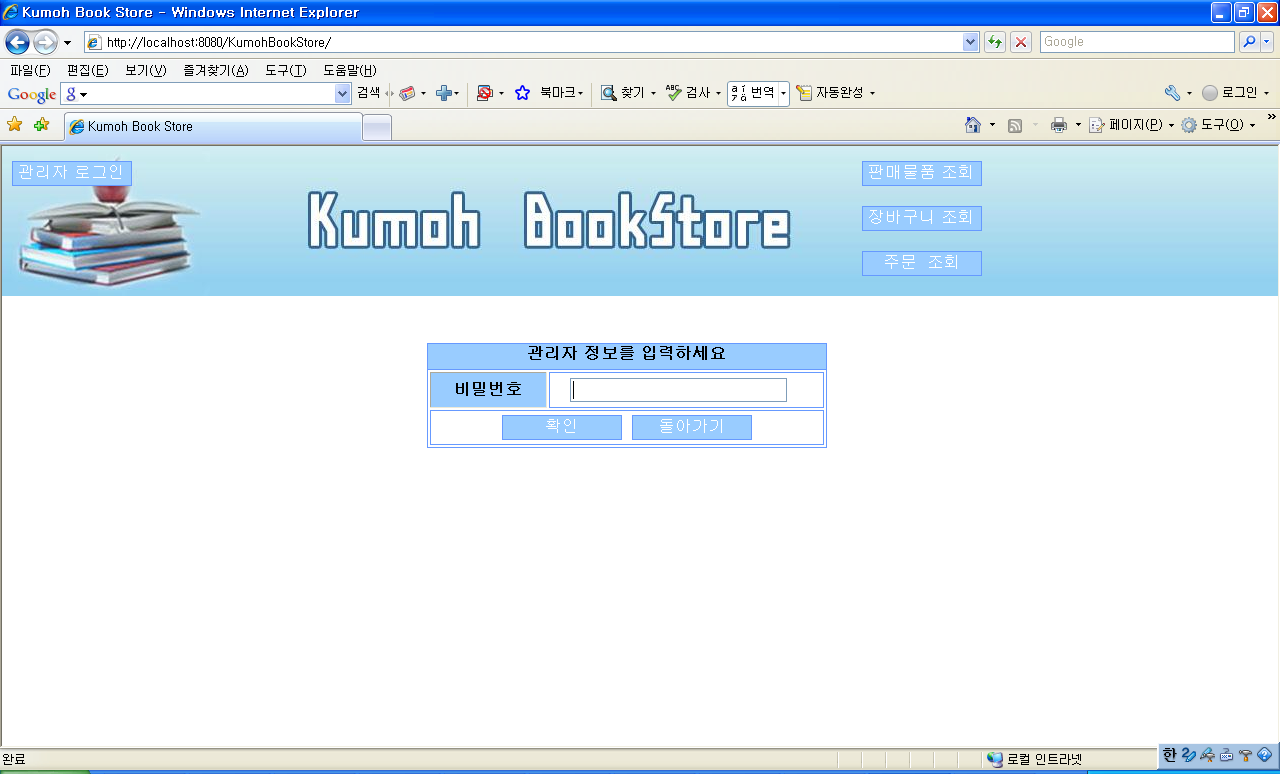 User Interface – 주문 조회(배송전)
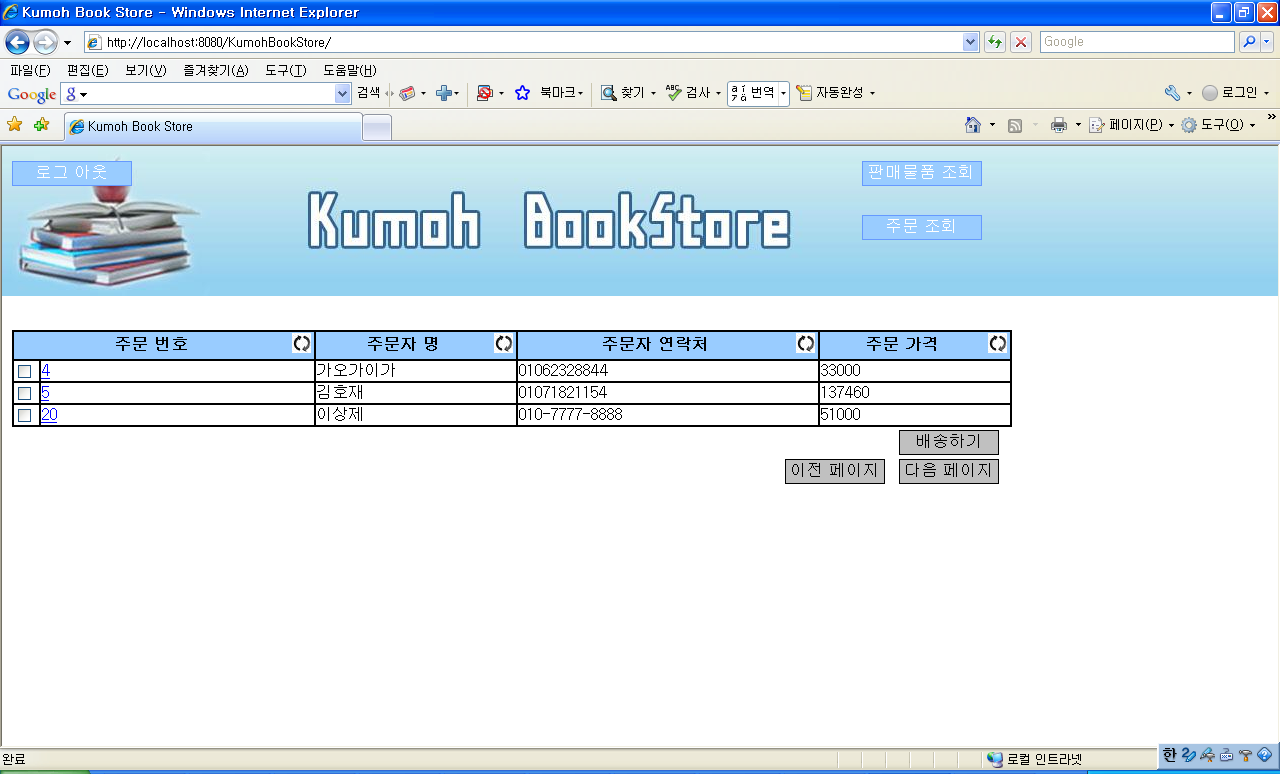 User Interface – 주문 조회(배송후)
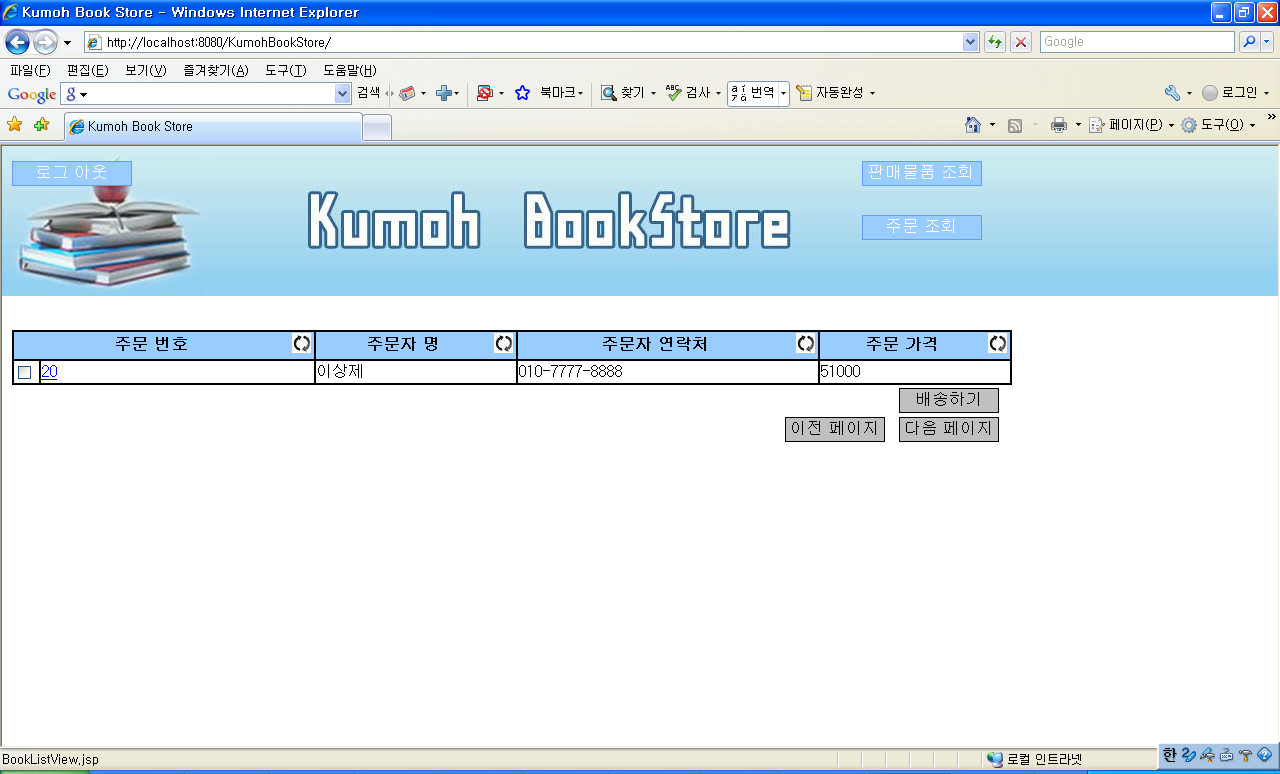